Духовное краеведение. Разработка презентации  в рамках внеурочной деятельности по теме: «Храмы Геленджика»
Грось Юлия Владимировна-учитель кубановедения 
МБОУ СОШ №2 имени Адмирала Ушакова 
муниципального образования город-курорт Геленджик
Историю Российского государства невозможно изучить, не зная истории отдельных ее регионов. Через познание малой родины человек осознает свою сопричастность к стране, к ее прошлому, настоящему и будущему. 
В течение предшествующих десятилетий при изучении отечественной истории из нее искусственно выбрасывалось все, что было связанно с традиционной духовностью русского народа, с православной верой. Игнорировался тот факт, что и русская государственность, и русская культура, и русский менталитет органично вытекают из православной традиции, без которой история Отечества не может быть понята, а главное прочувствована до конца.
Именно с познания истоков своей малой родины начинается изучение истории Отечества. С воспитания любви к родному краю начинается воспитание любви к Отечеству. А Отечество, как писал митрополит Санкт-Петербургский и Ладожский Иоанн, «понятие священное, ибо его даровал всякому народу Сам Господь Бог, от которого именуется каждое отечество»..
История Геленджика уходит корнями в тьму веков. 
А вот истории геленджикских храмов чуть больше ста лет. 
В 1904-1909 годах в селе Геленджикское (переименовано в город с 1915
 года) был построен каменный пятиглавый храм с центральным большим 
куполом и трехъярусной колокольней,  имеющий в плане конфигурацию 
вытянутого креста. Храм освятили 6 мая 1909 года накануне праздника 
Вознесения Господня.
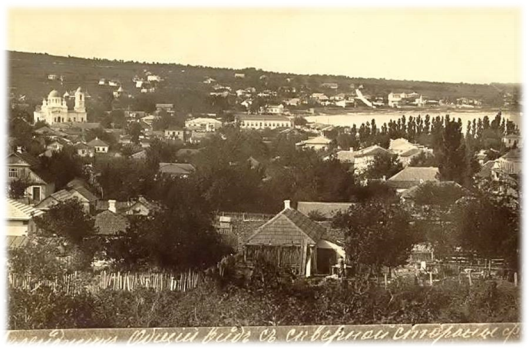 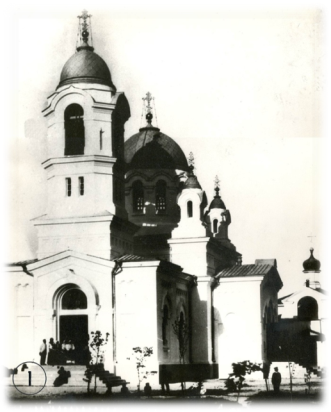 В 30-е годы настоятель храма- 
священник Дмитрий Легейдо - был 
арестован, сослан в Чимкент и 
приговорён к расстрелу.        
 Он канонизирован в 2000 году.
А в 1952 храм Вознесения господня 
был закрыт. Его пытались разрушить,
к счастью, безуспешно. 
И лишь в 1990 году здание 
вернули Краснодарской Епархии.
После реставрации храм вновь освятили 23 мая 1993 года. 
Сегодня- это жемчужина нашего города.
 При храме Вознесения Господня работает воскресная школа для детей.
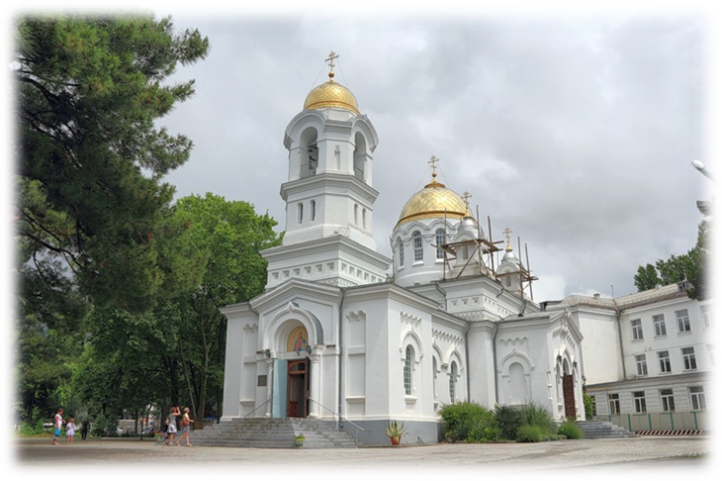 Росписи стен, выполненные художником Сорохтиным, 
к сожалению, были утрачены.
Во время реставрации внутренние стены храма расписывали геленджикские художники - Никита и Наталья Кошелевы.
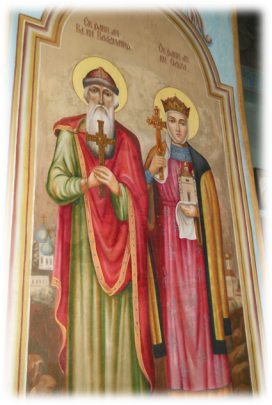 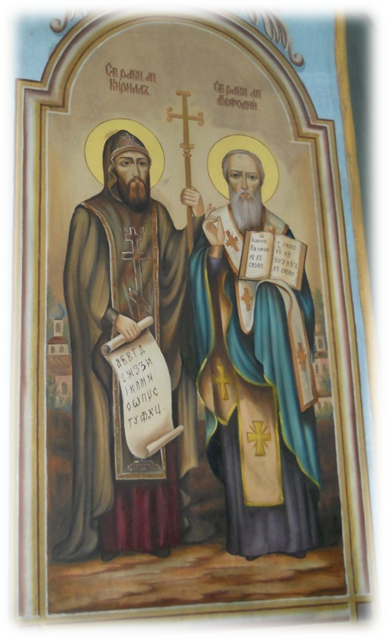 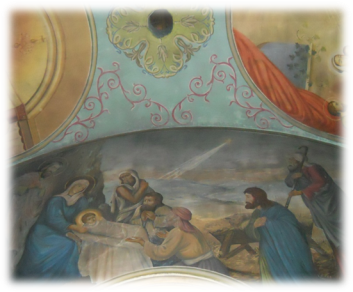 Продолжение…